Laugh Out Loud
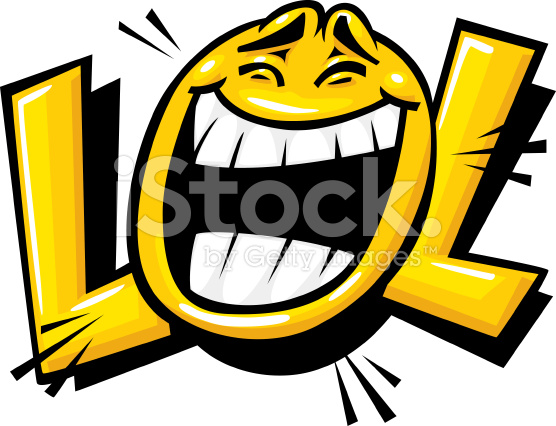 Introduction
What TV show or comedian makes you laugh the most? Why?

What is the funniest joke you know?

What does the word “joke “mean?
Watch this clip then…
What do you think makes a joke funny?

If someone has to explain a joke to you is it still funny ? Why ? Why not?
Open your bookpage 34, 35
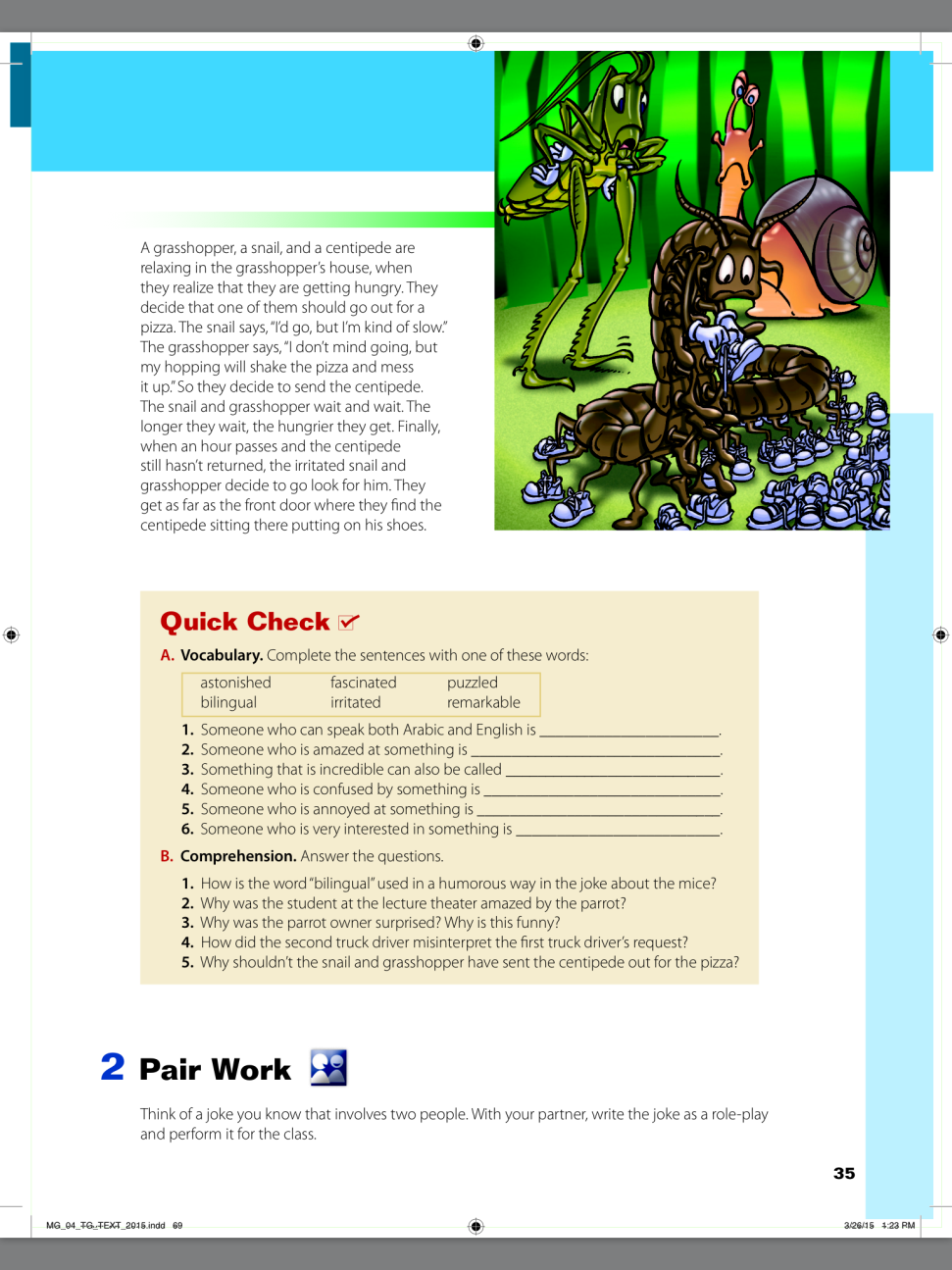 Discussion
What animals are the jokes about?
Match
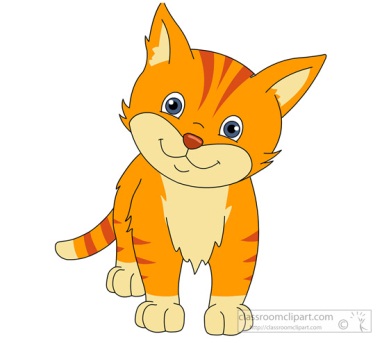 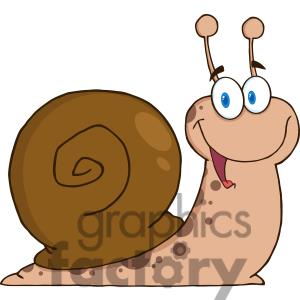 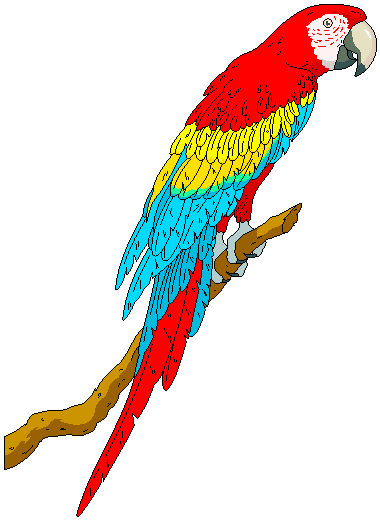 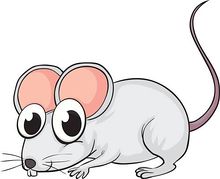 Grasshopper – centipede – mouse- cat-  penguins – snail - parrot
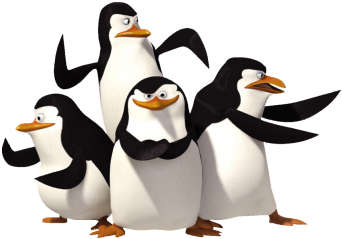 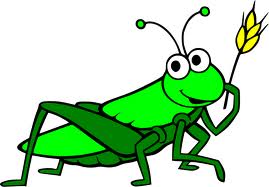 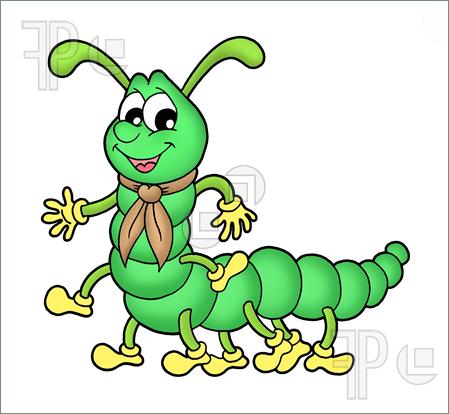 Listen to the jokes then answer the question
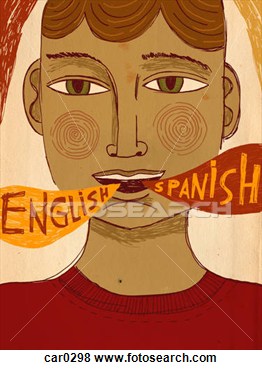 What does the word “bilingual” mean?
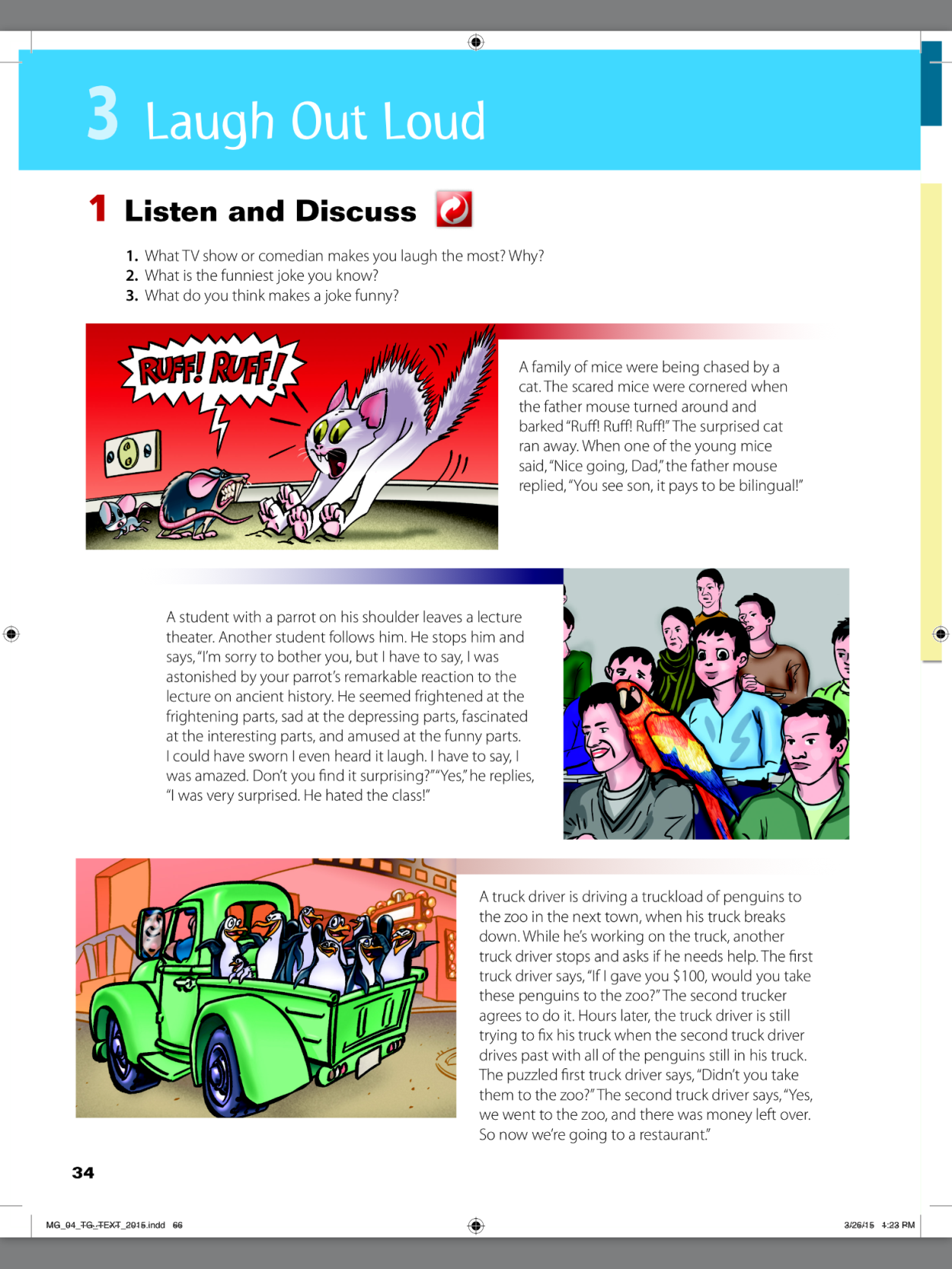 Listen to the jokes then answer the question
Does the parrot like the class?

What is the meaning of :
      astonished   -   remarkable     -fascinated
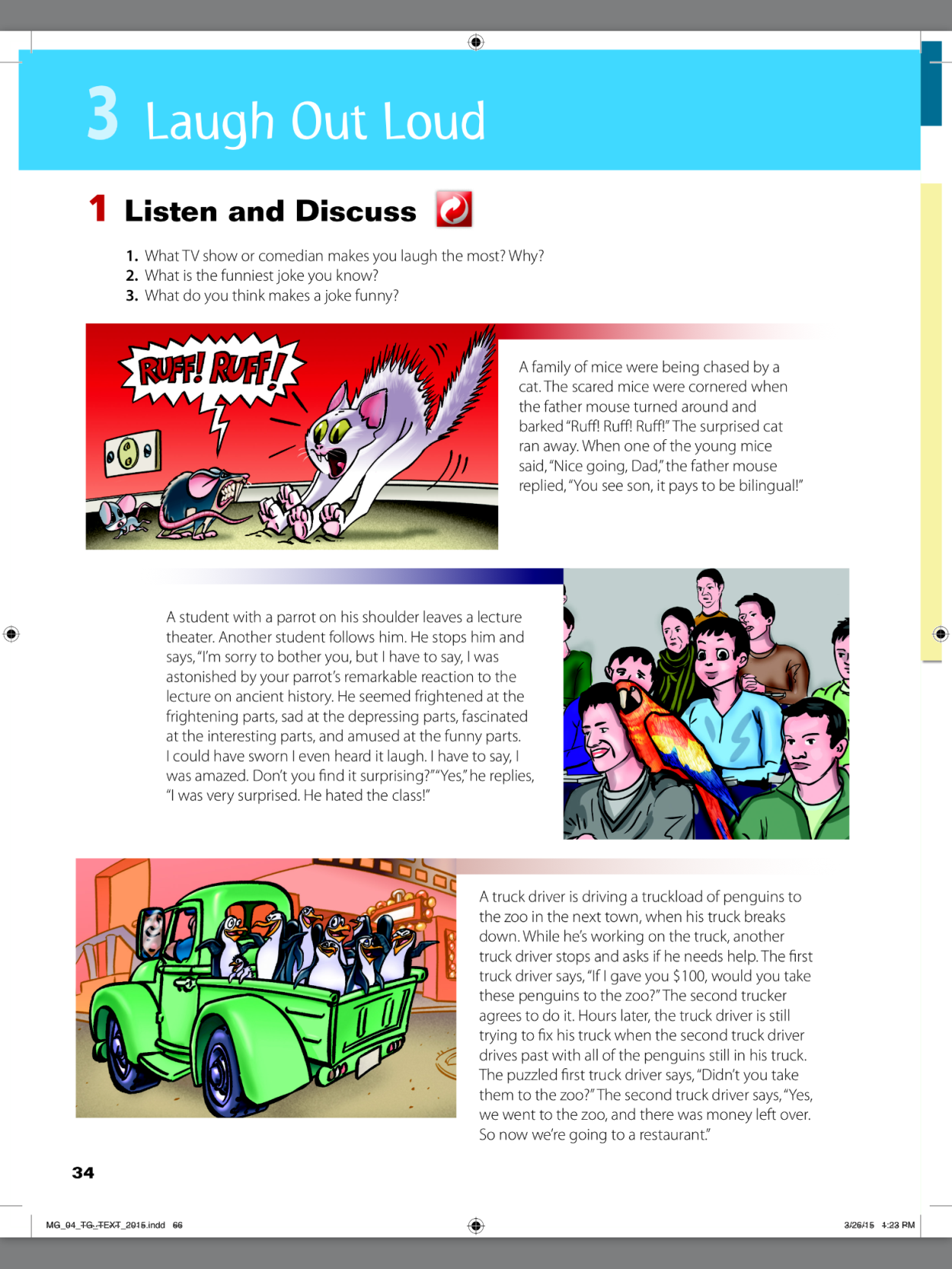 Listen to the jokes then answer the question
Did you understand this joke? 

“puzzled” means …………………..
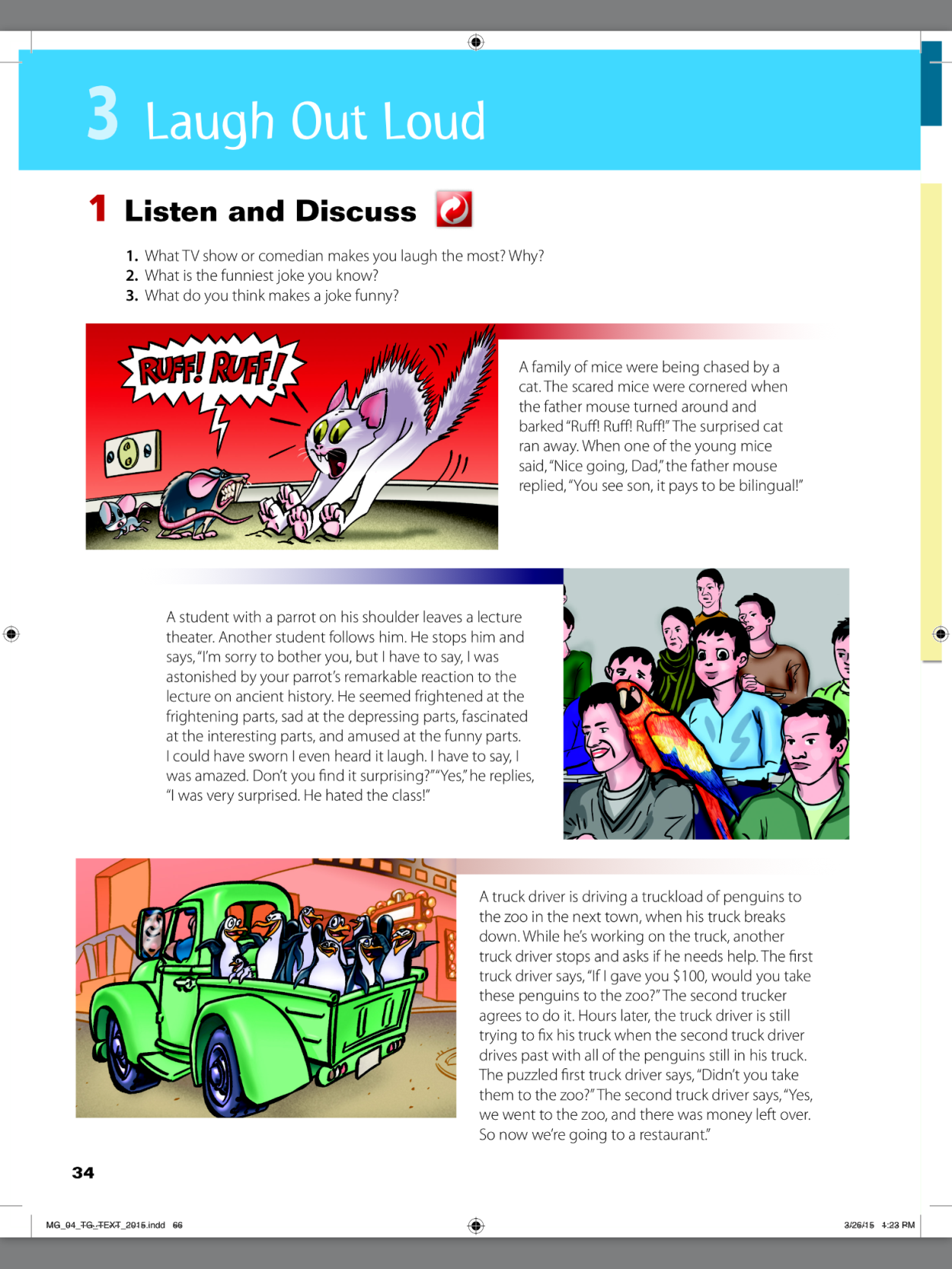 Listen to the jokes then answer the question
Have you heard this joke before?

“irritated” means …………………..
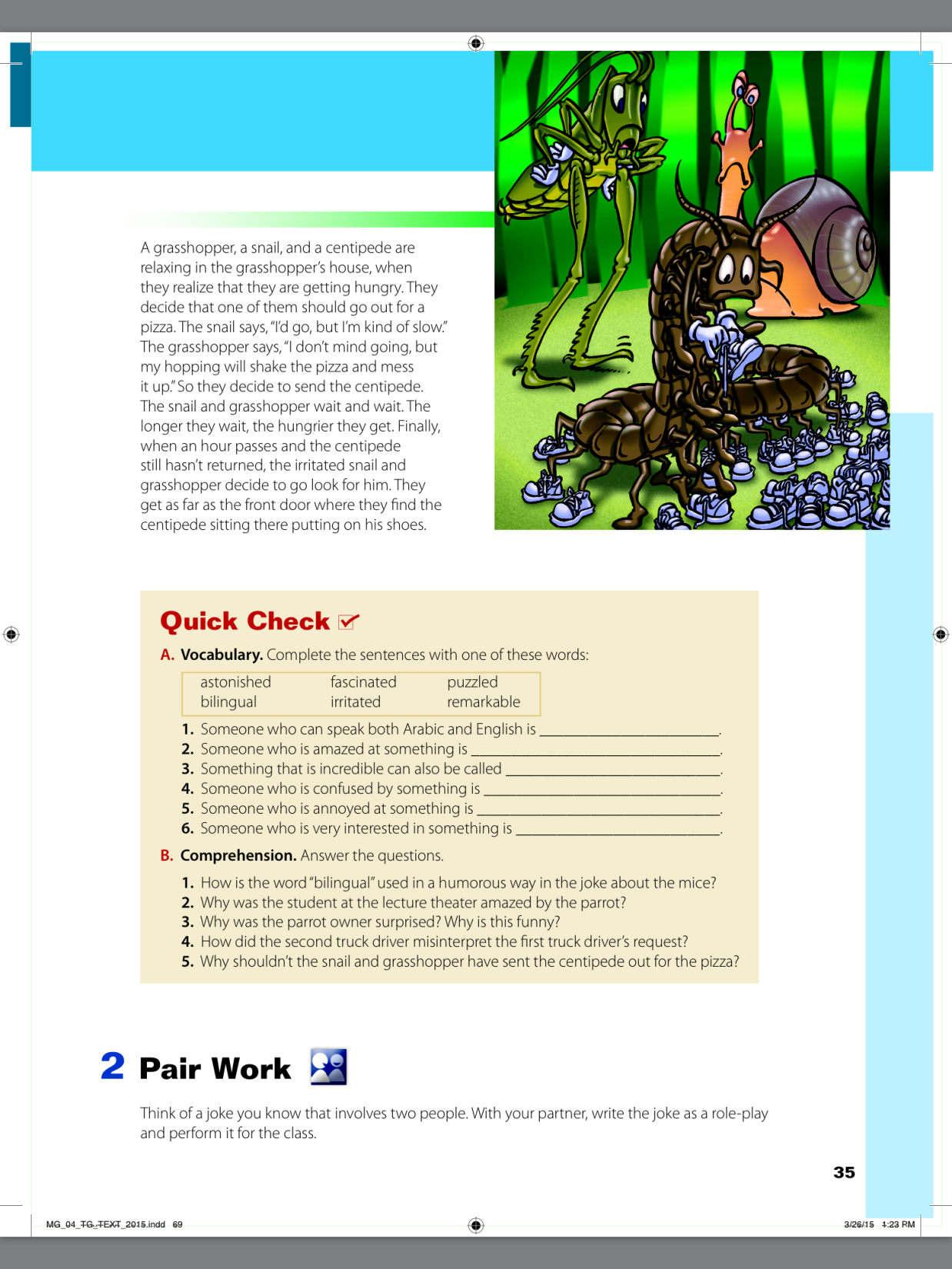 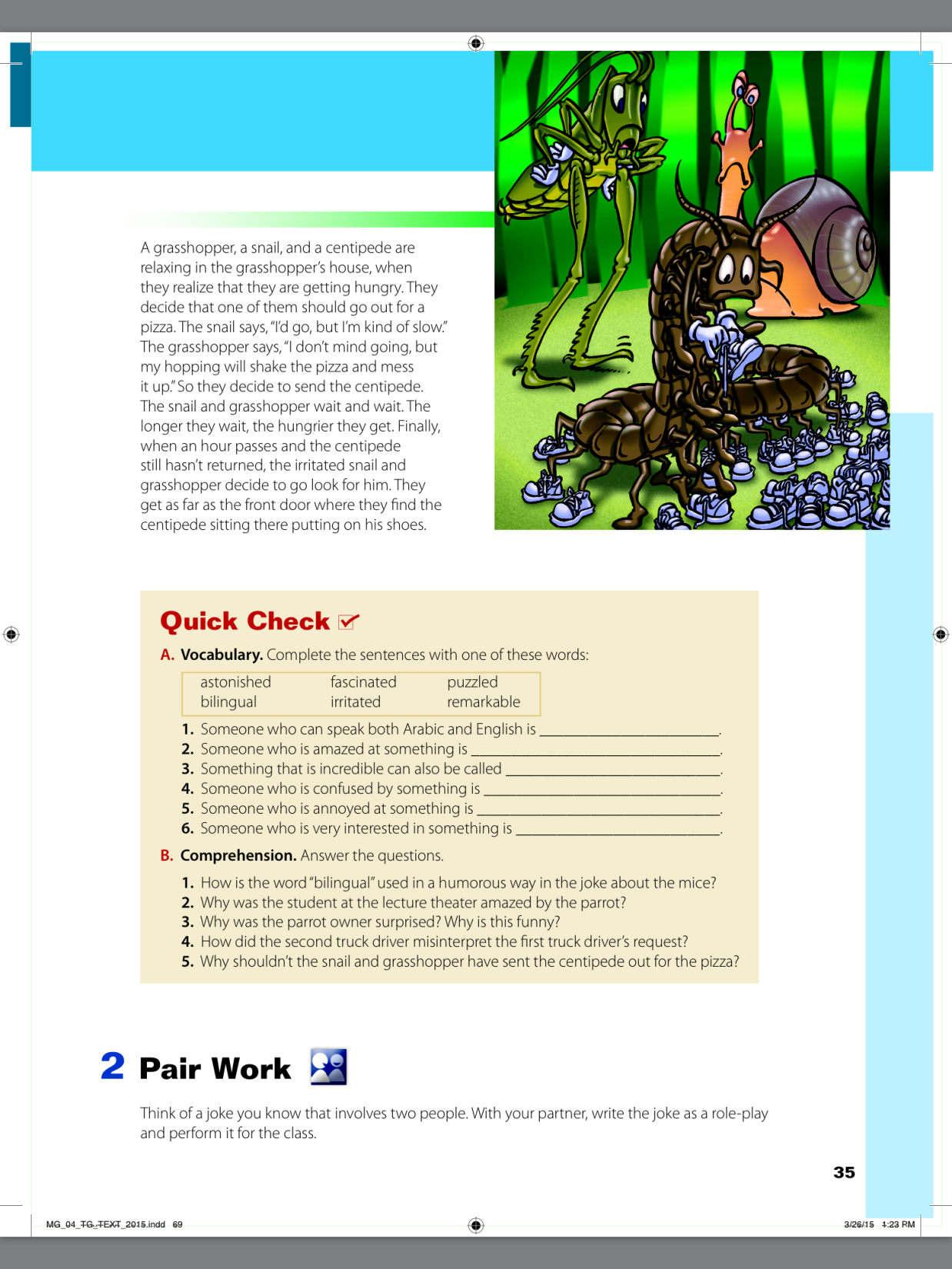 Let’s do exercise A page 35
Home work
Work book page 21